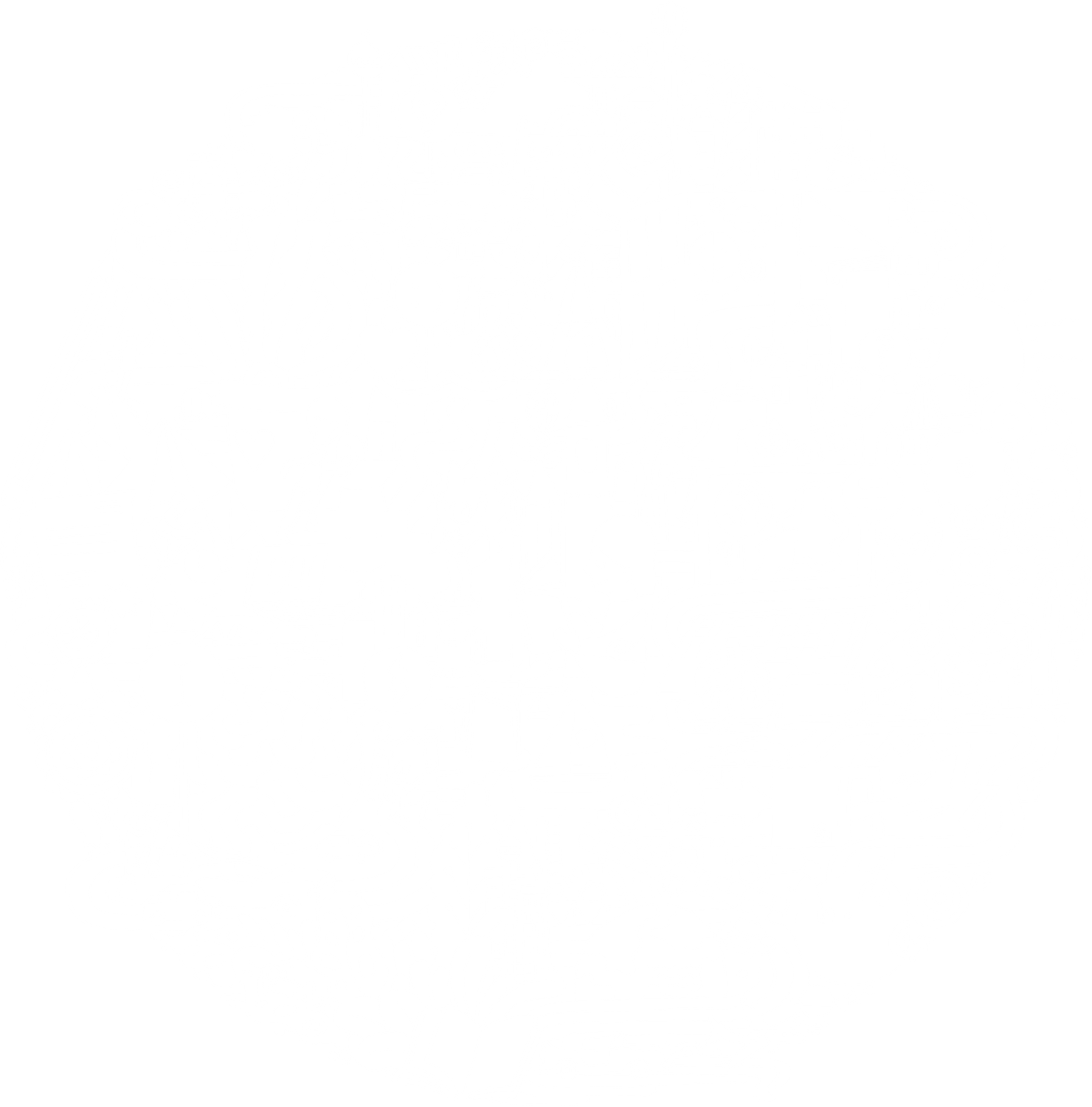 Capabilities and Learner Profile
Changing education to champion the capabilities of students in South Australia
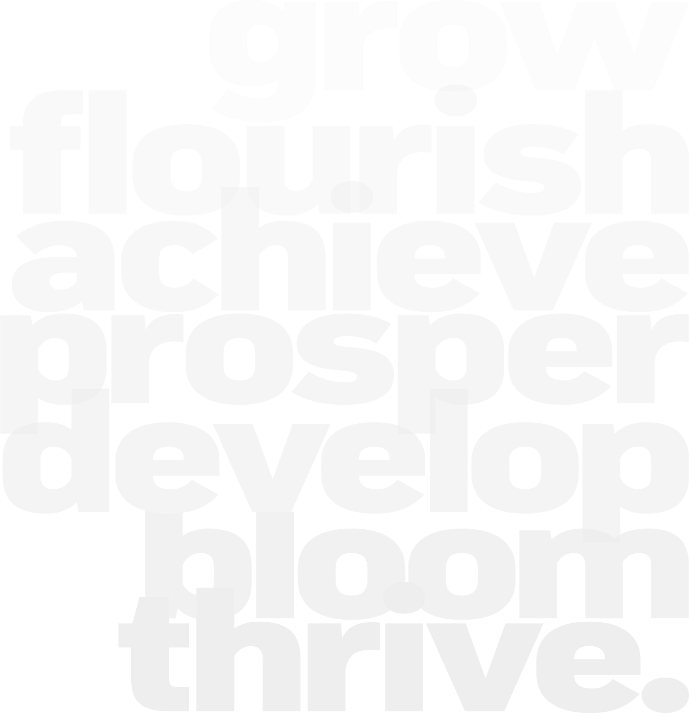 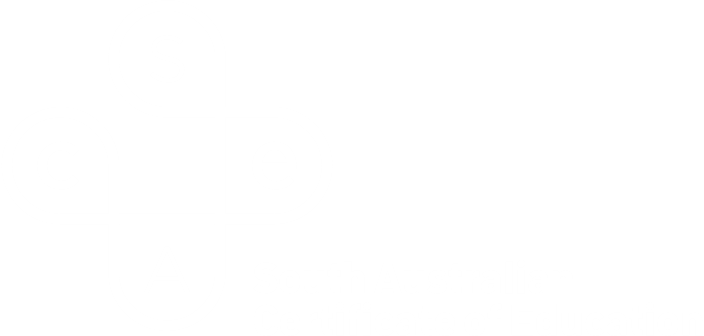 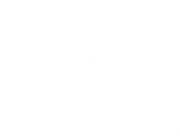 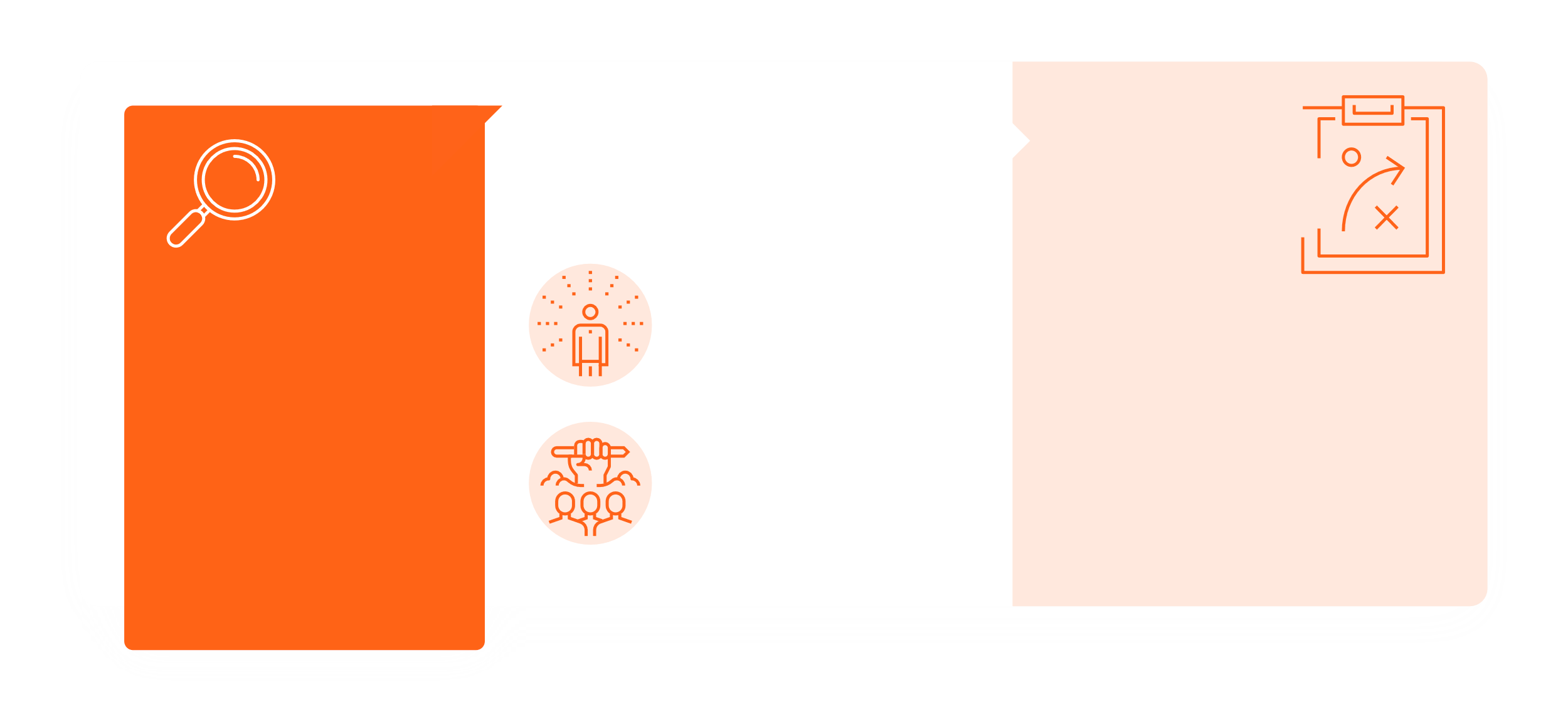 This was in response to local and international recognition that education must adapt how they equip students to excel, ensuring the following:
2020-2023
STRATEGIC
PLAN
2018 SACE STAGE 2 REVIEW
Preparing the whole young person for life beyond school
In response to this, the SACE Board developed their 2020-2023 strategic plan to focus on transforming the SACE so that it recognises young people’s knowledge, skills and capabilities that better connects them to future success.
Equipping students with the skills, knowledge, values and capabilities to succeed in their future employment, personal life and civic life
recommended a more contemporary curriculum, one that was designed to enhance the capabilities of students
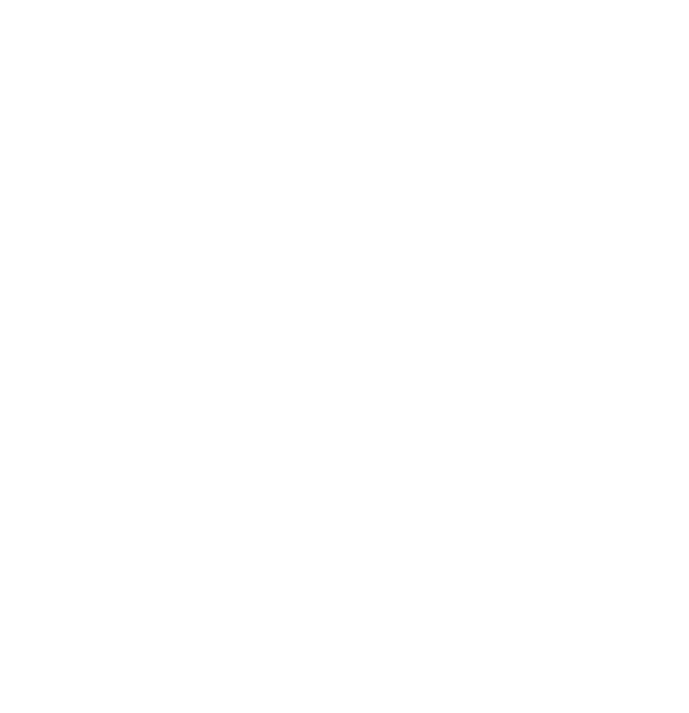 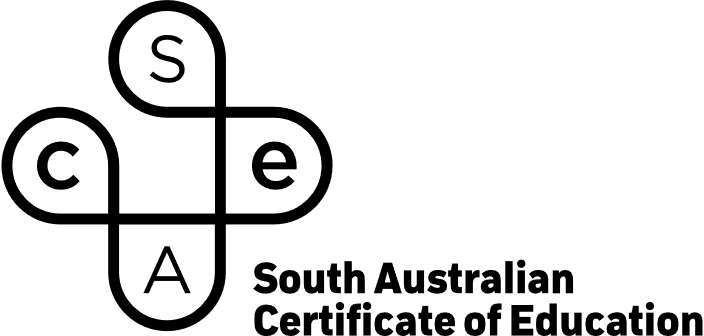 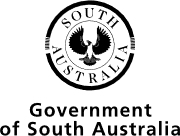 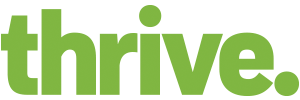 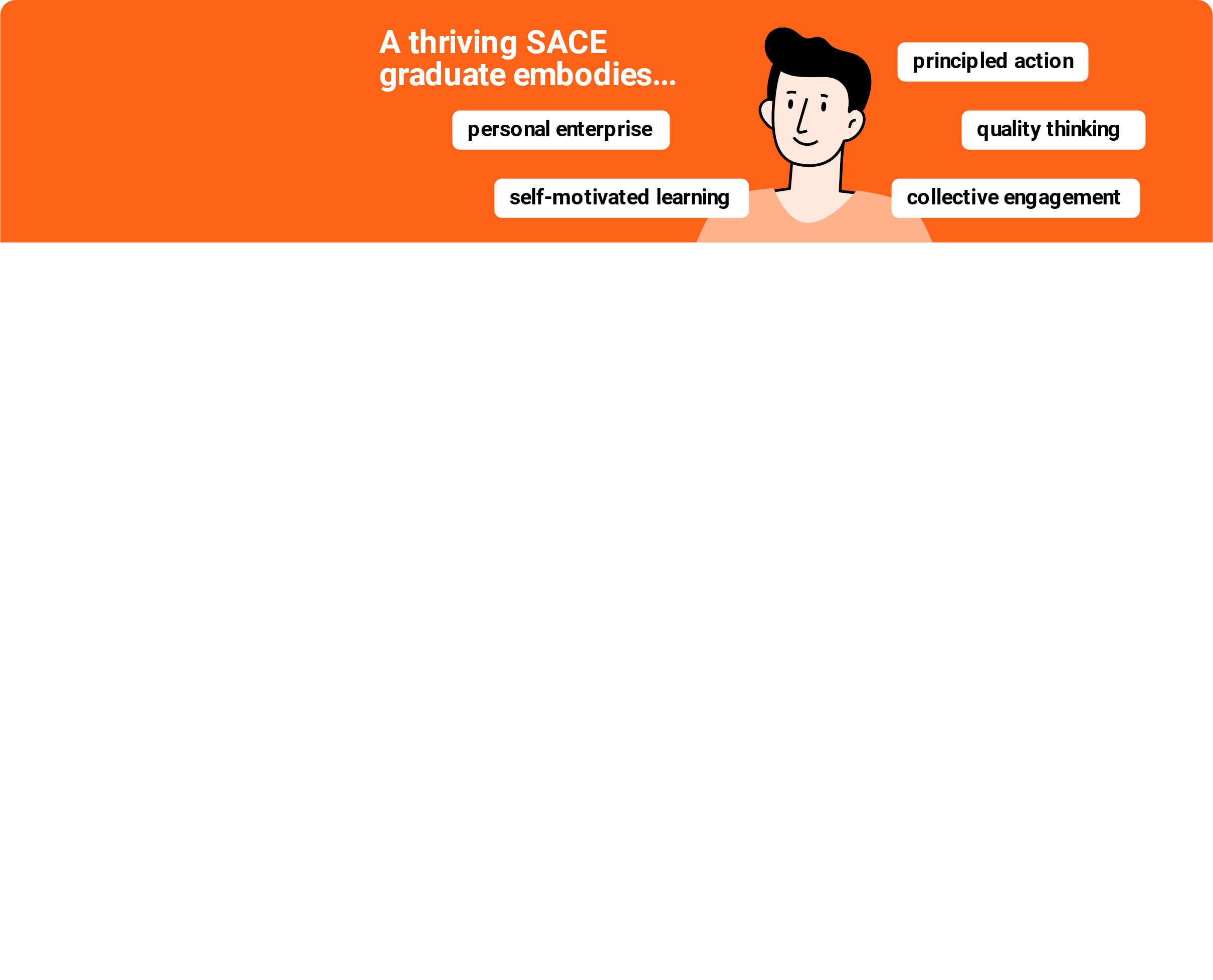 This program introduces the assessment of capabilities alongside academic achievement (grades) to provide a more holistic view of graduates achievements.
The SACE board coordinated pilot program 1, which involved:
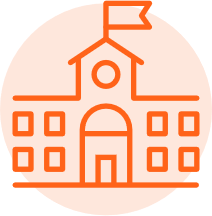 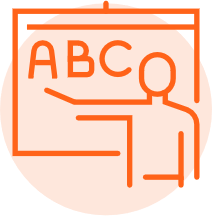 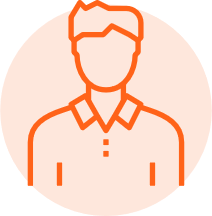 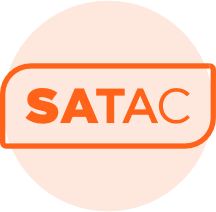 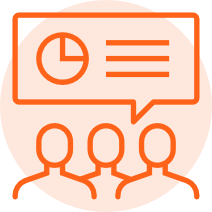 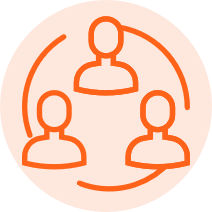 31
94
314
SATAC
Local and national industry bodies
An independent tertiary advisory group
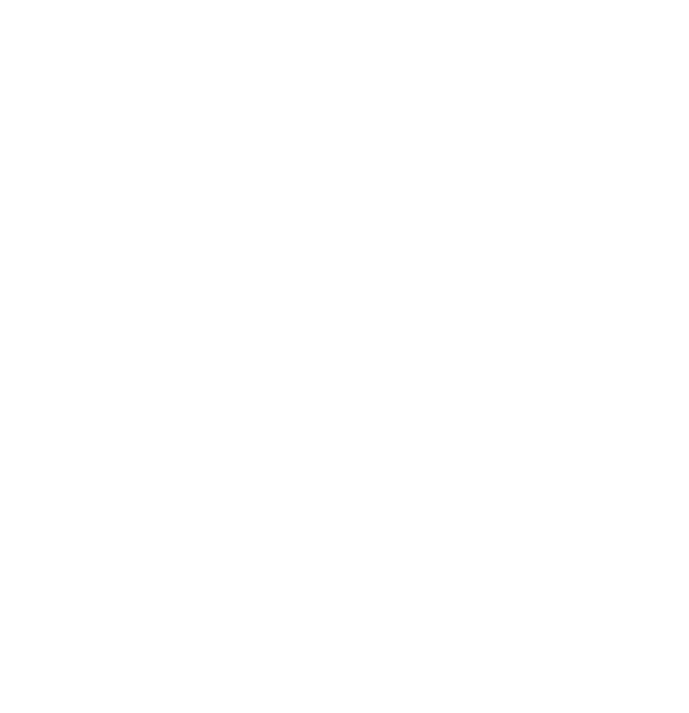 teachers
students
pilot
schools
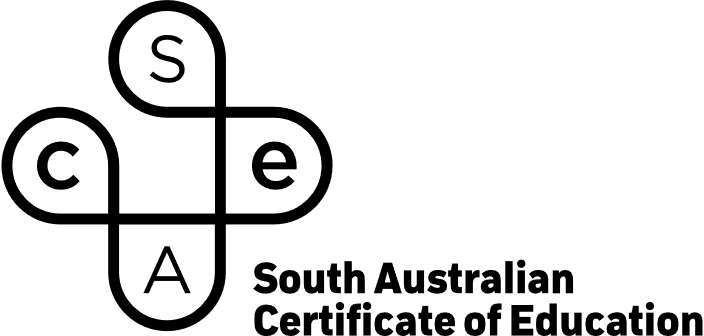 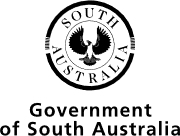 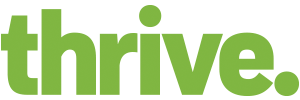 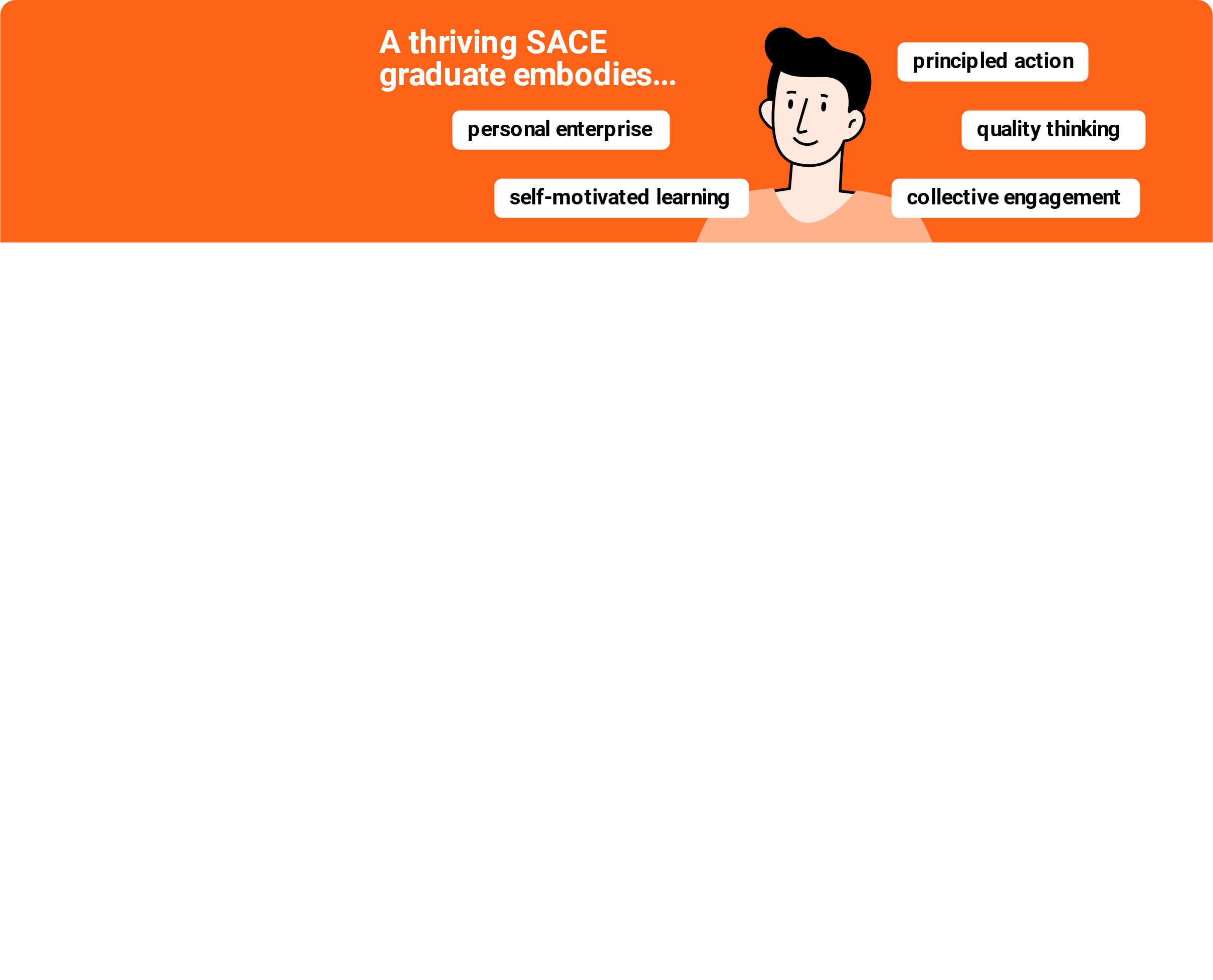 This program introduces the assessment of capabilities alongside academic achievement (grades) to provide a more holistic view of graduates achievements.
The pilot aimed to…
…to better understand:
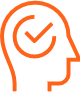 Whether students and teachers saw this innovation as fairer and more inclusive
Develop teachers’ ability to recognise student capabilities
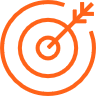 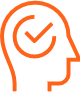 How much current teachers’ practice effectively supports the development and recognition of capabilities
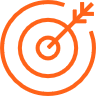 Promote capabilities as valuable and helpful in guiding student choices
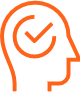 How to recognise student capabilities
Show capabilities data visually as a learner profile to support better matching to post-school pathways
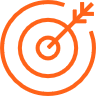 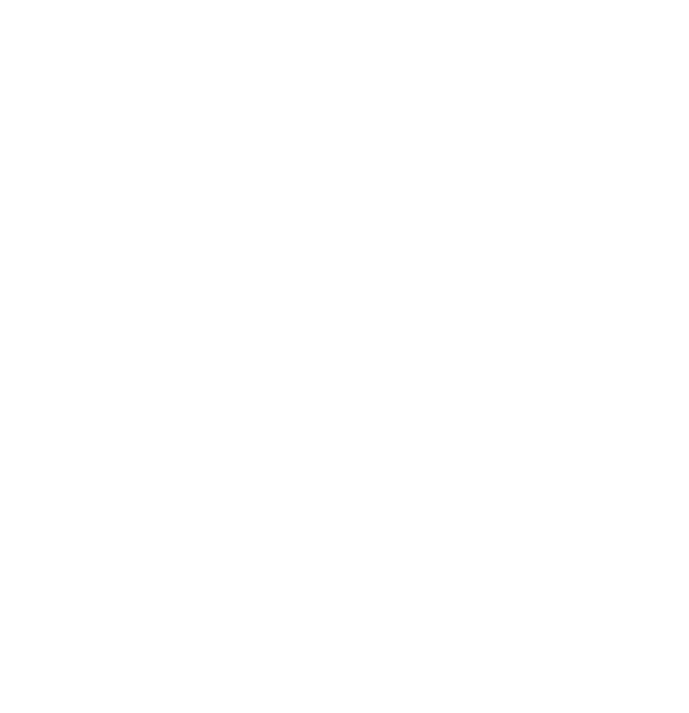 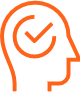 How accurately capabilities data matched students to relevant tertiary and employment pathways
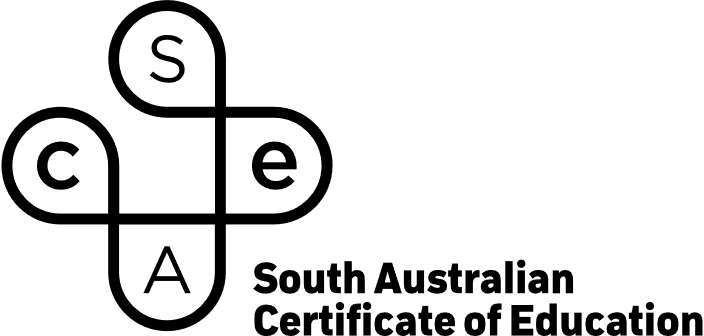 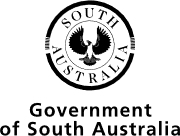 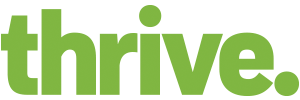 Reflections from pilot 1
Directions for pilot 2
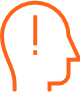 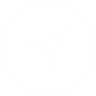 2022 was a complex project in a complex year
Shift from teacher to student focus
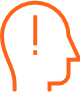 Students compartmentalise their learning as inside vs. outside school
Involve students more to breakdown the ‘inside’ vs. ‘outside’ school mindset
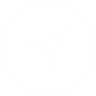 Subject-only based curriculum programs limited teachers and reinforced inside vs outside learning mindsets
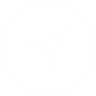 Provide schools with upfront guidance on planning and making reliable judgements
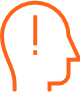 Building more sophisticated models that better match students to tertiary pathways
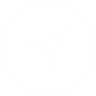 Schools lacked confidence in communicating why and how capabilities can be used to support tertiary and employment pathways
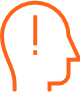 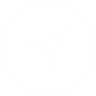 Assist schools in clearly communicating the value of this approach to the broader community
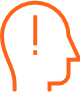 SATAC and universities used capabilities to support admissions
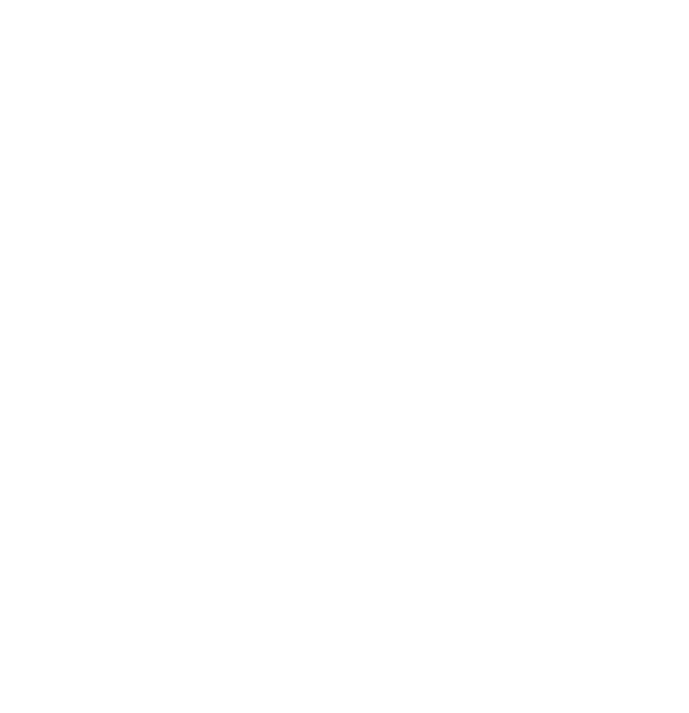 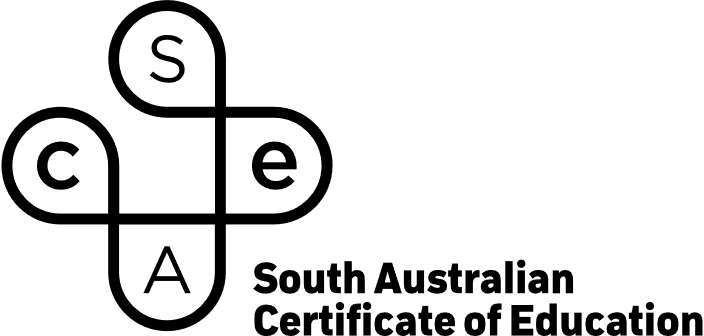 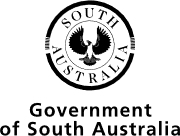 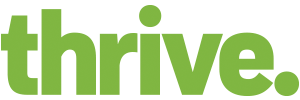 Building on pilot 1
From pilot 1…
…to pilot 2
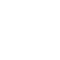 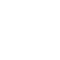 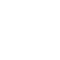 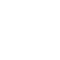 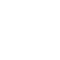 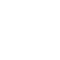 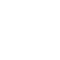 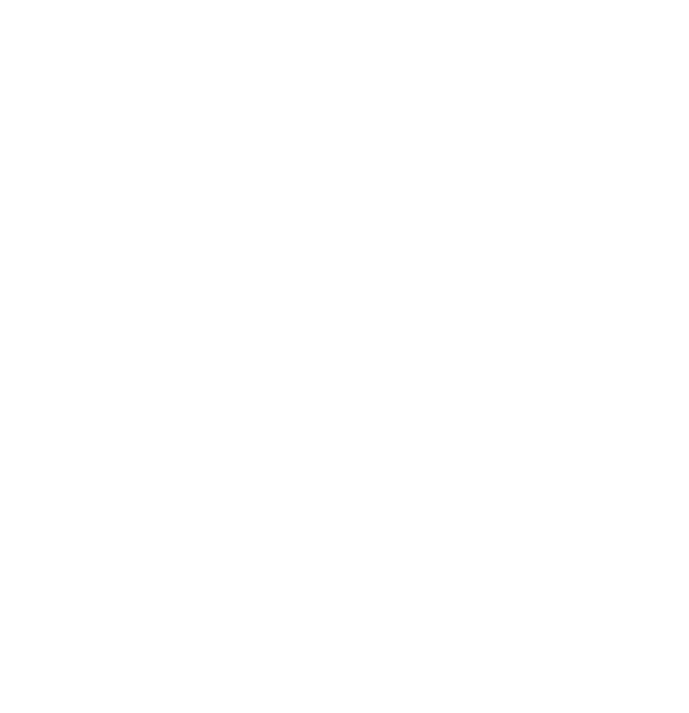 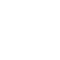 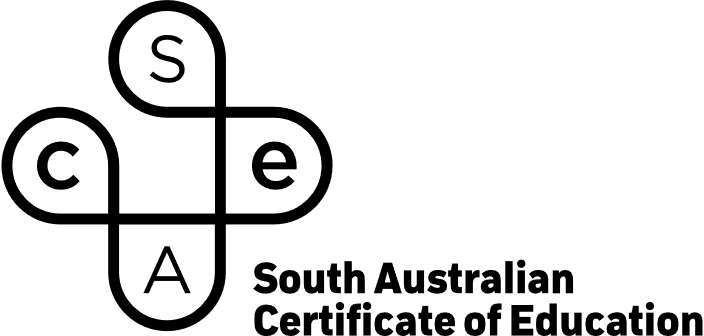 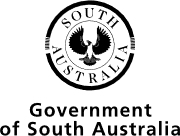 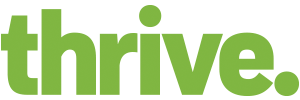